IMMS 1 Revision (part 2)
Nick Richards & Byron Haywood-Alexander
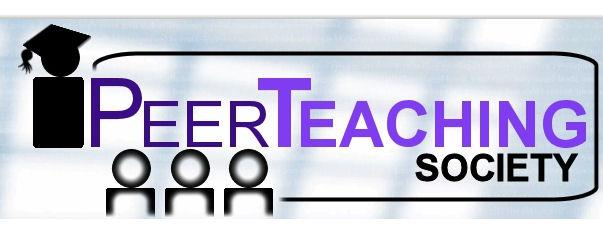 Mitosis/Meiosis
SDNA Synthesis
X
Cell cycle
G2Spindle formation
G0Quiescence
G1Growth preparation
MMitosis
X
Mitosis
Cellular division

Two genetically identical daughter cells

6 phases
Interphase
Prophase
Prometaphase
Metaphase
Anaphase
Telophase
Mitosis - Interphase
Longest phase

DNA gets replicated

Nuclear membrane still intact

DNA is spread out

Centrosomes outside of the nucleus
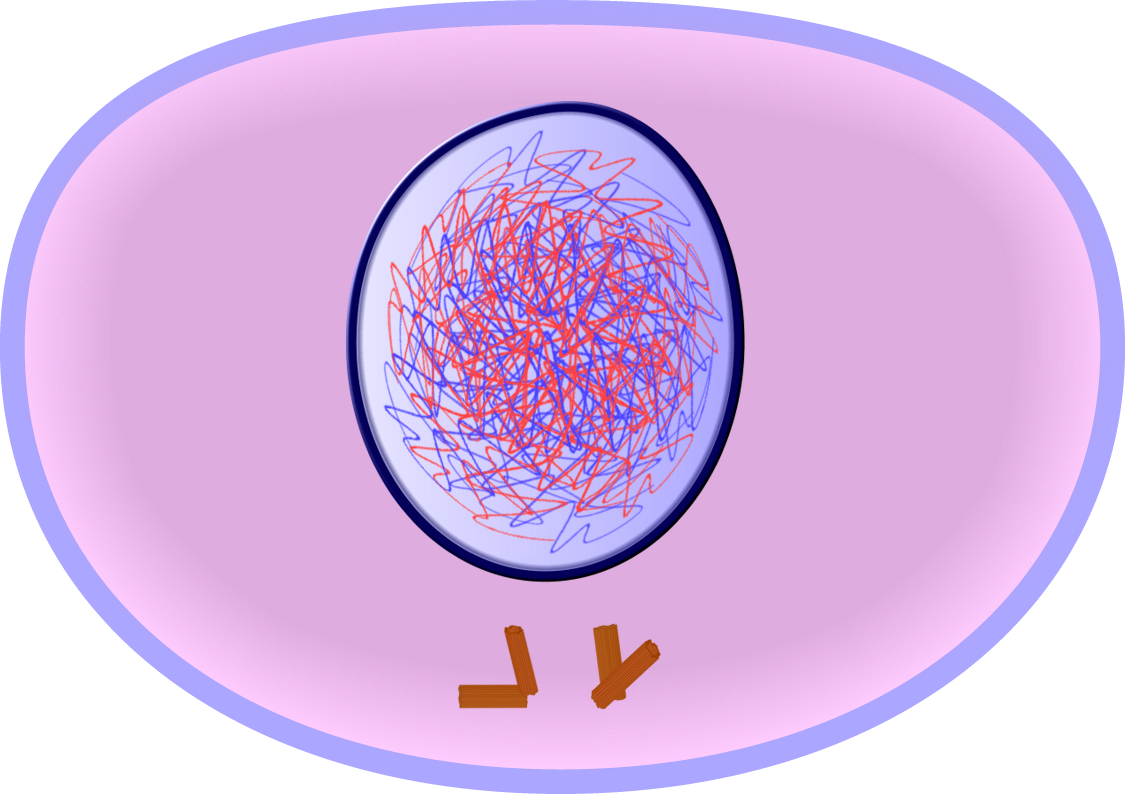 Mitosis - Prophase
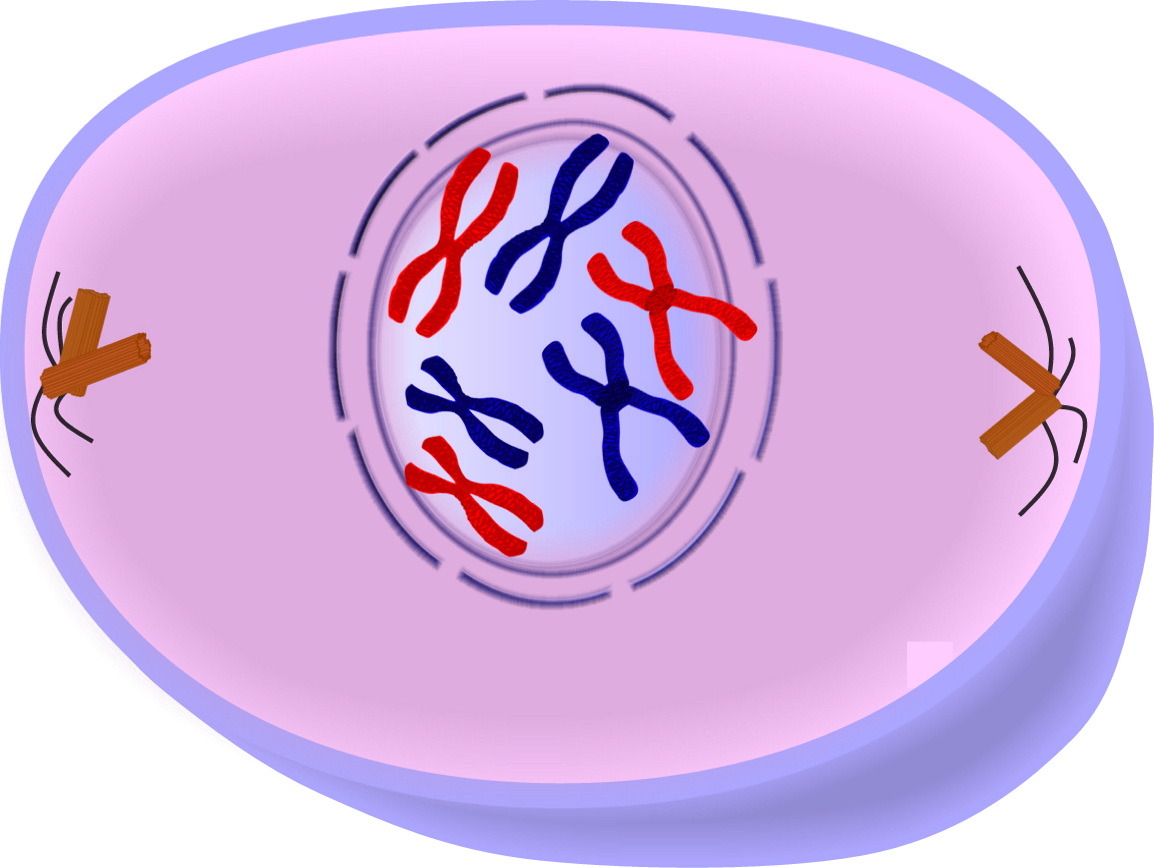 DNA condenses to form visable chromosomes
Each made of 2 identical chromotids joined at a centromere

Centrosomes separate and start spindle production

Nucleus membrane starts to disappear
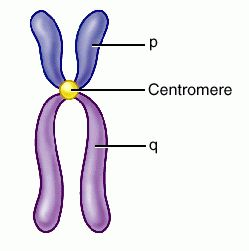 Mitosis - Prometaphase
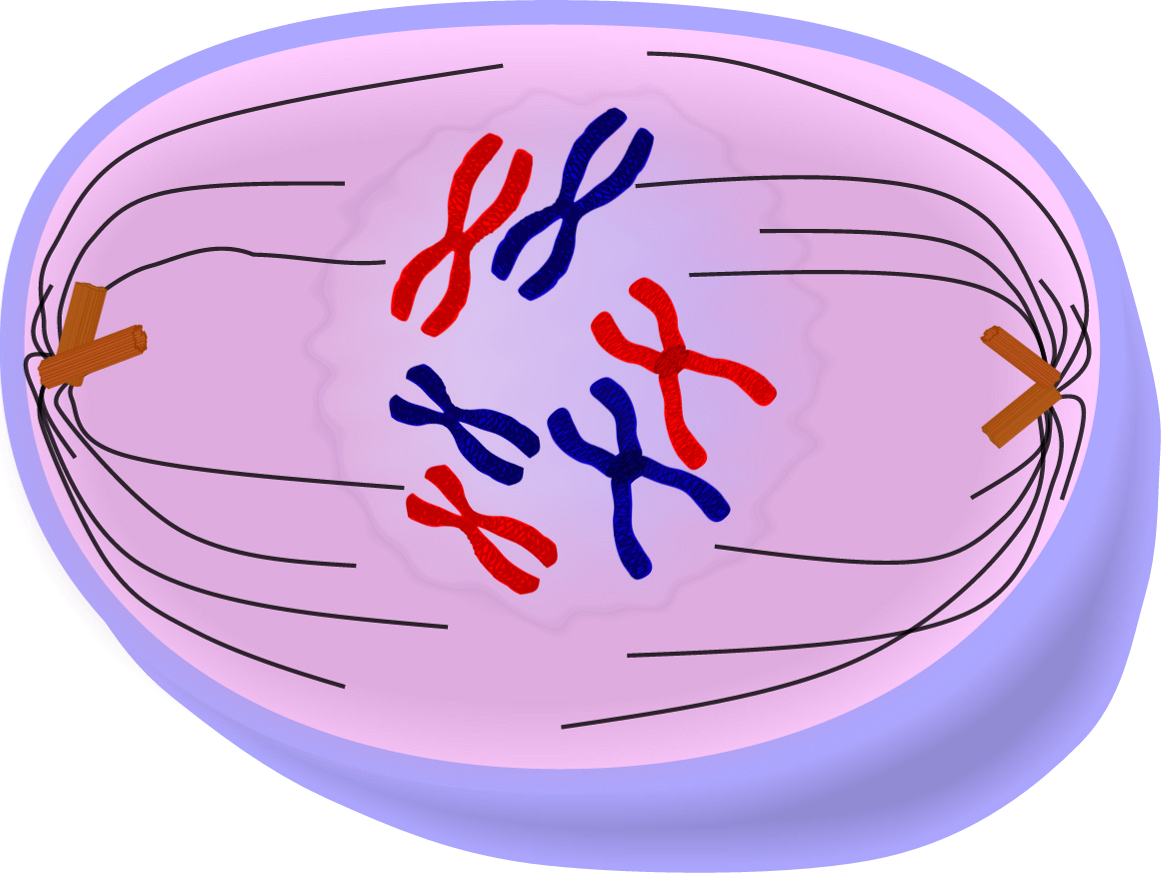 Nucleus membrane disappears completely

Spindles grow towards the centre of the cell
Mitosis - Metaphase
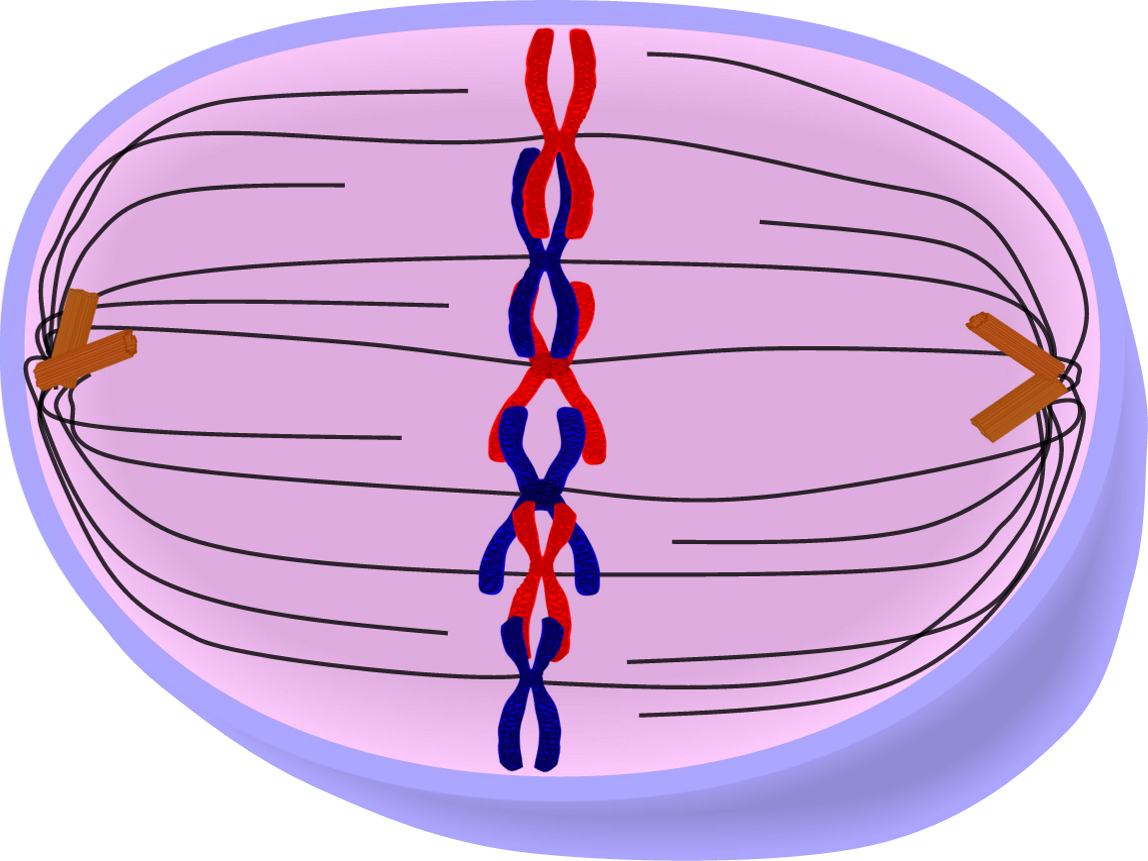 Chromosomes line up in the centre of the cell

Spindles begin to attach to the centromeres
Mitosis - Anaphase
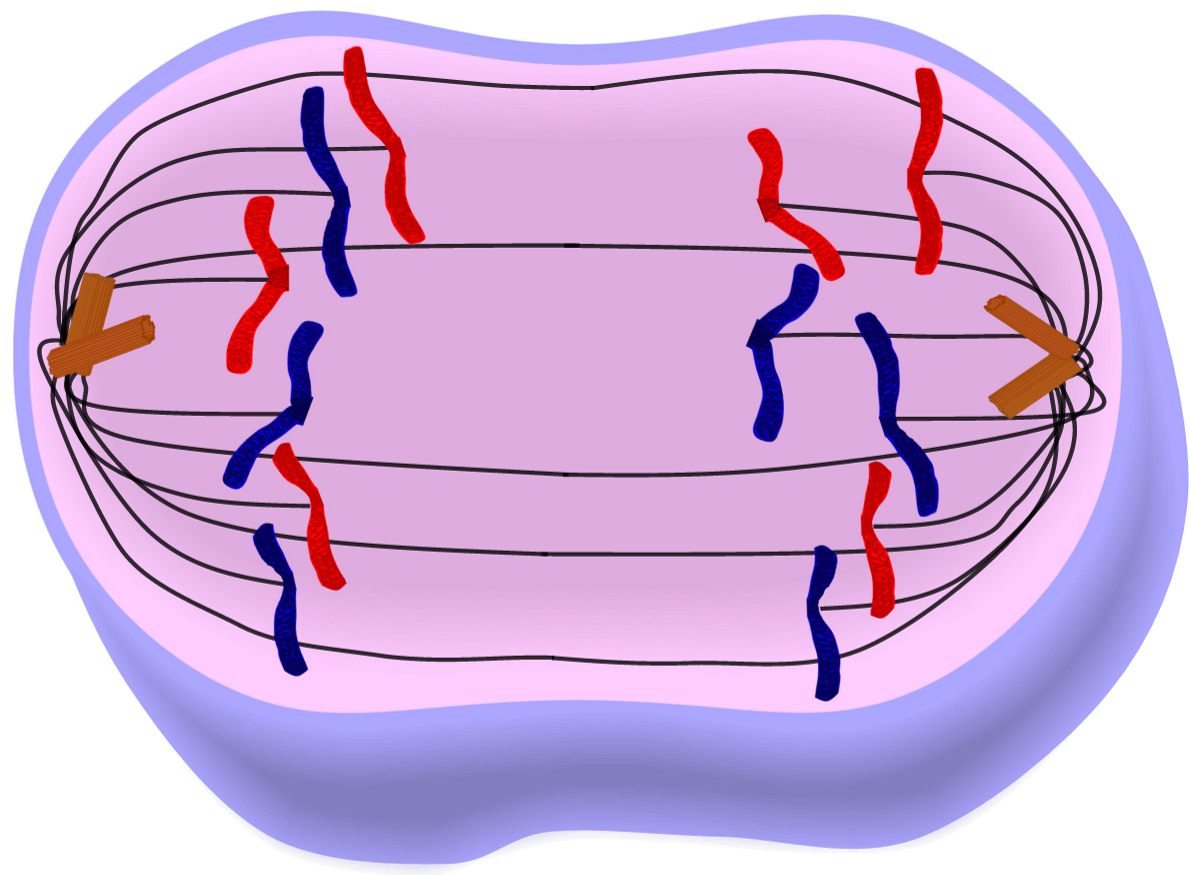 Spindles pull on the centromeres

Chromosomes split in two

Chromatids move towards the poles of the cell
Mitosis - Telophase
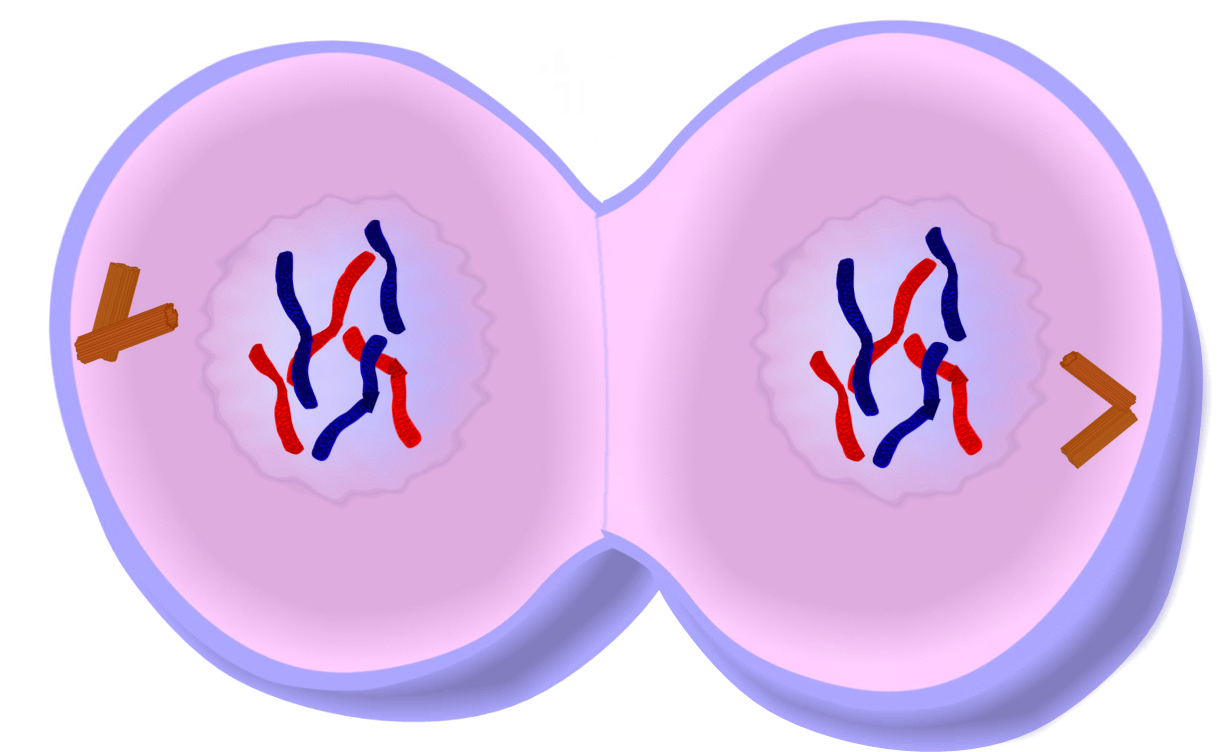 Nuclear membranes begin to form

Ring of microfilaments form at the centre of the cell

Microfilament ring tightens
Mitosis - Cytokinesis
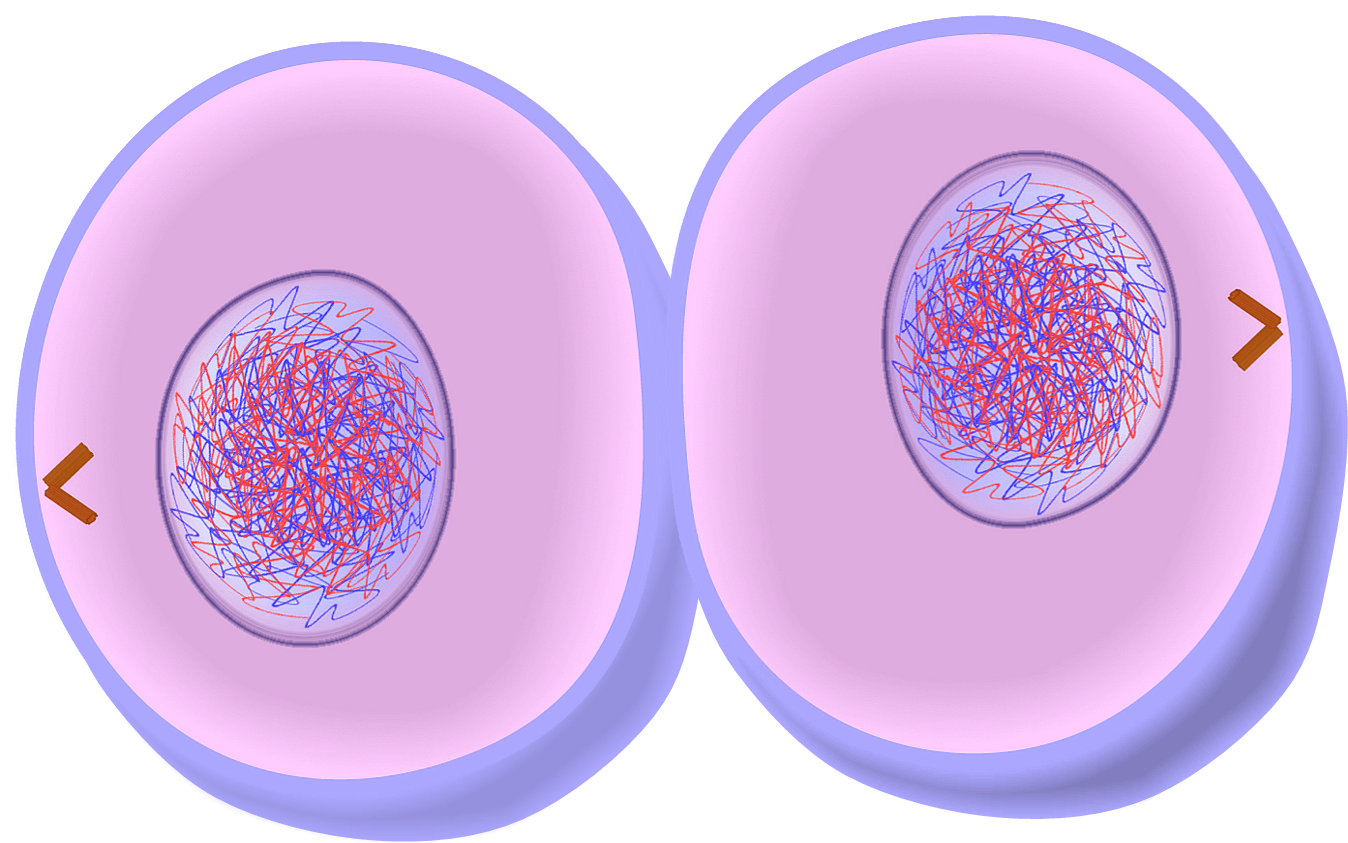 Ring tightens until the membranes separate

Two daughter cells

Genetically identical
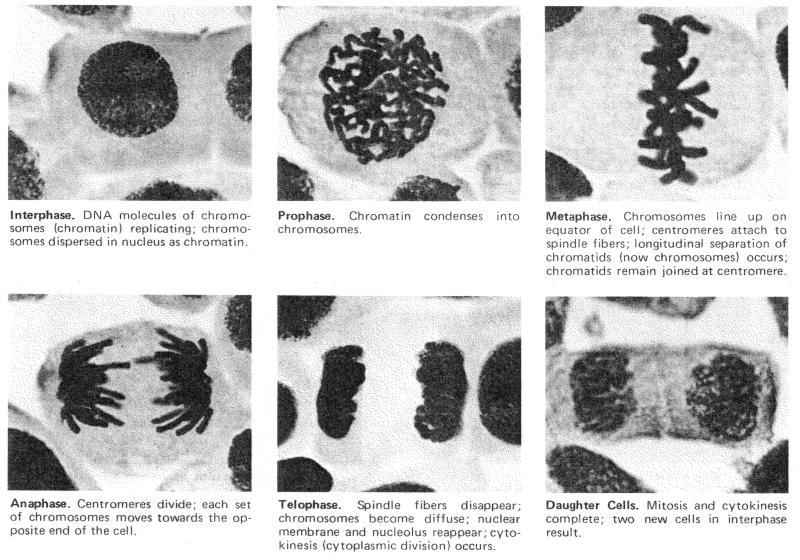 Meiosis
Cellular division

Produces 4 genetically different daughter cells

2 main phases
Meiosis I
Meiosis II
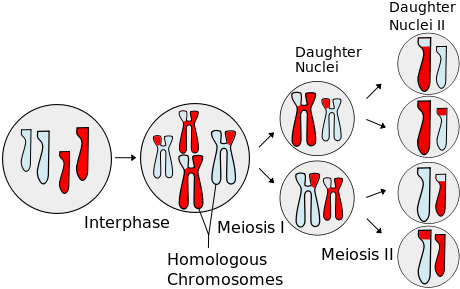 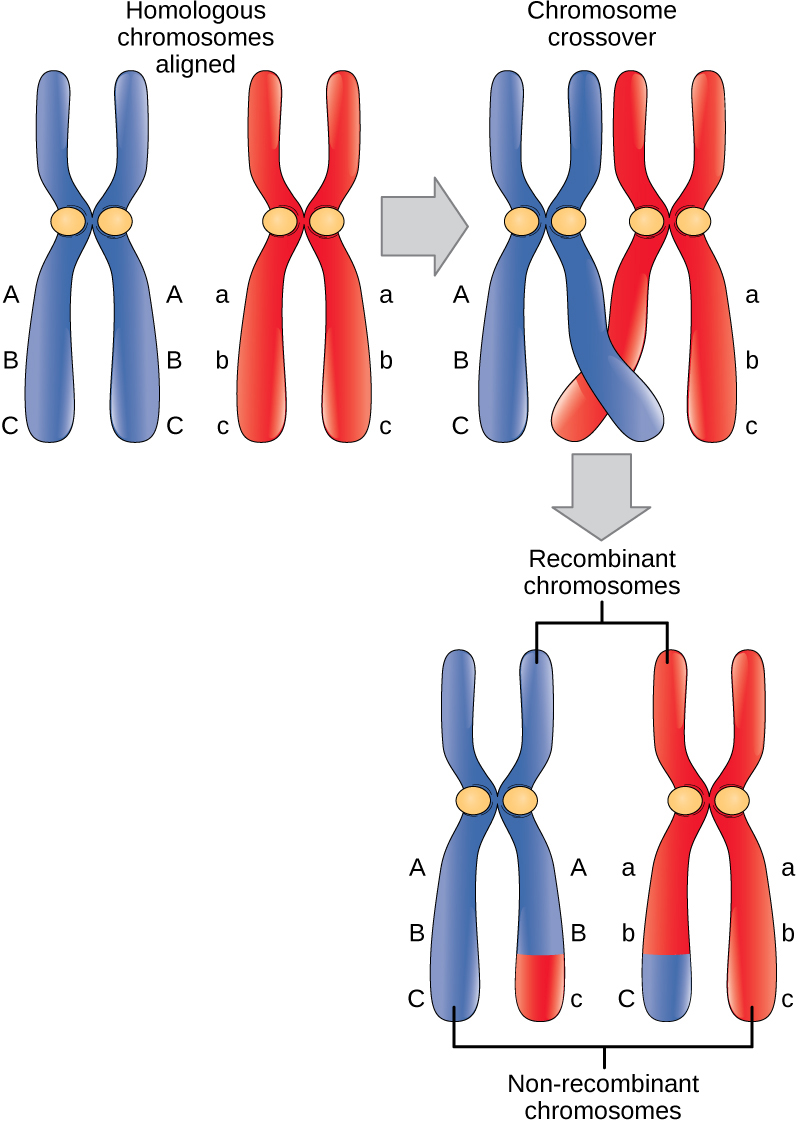 Meiosis - Prophase I
TETRAD
CHIASMA
Maternal Chromosome
Paternal Chromosome
Synapsis

Create new genetic combinations
Meiosis - Metaphase I
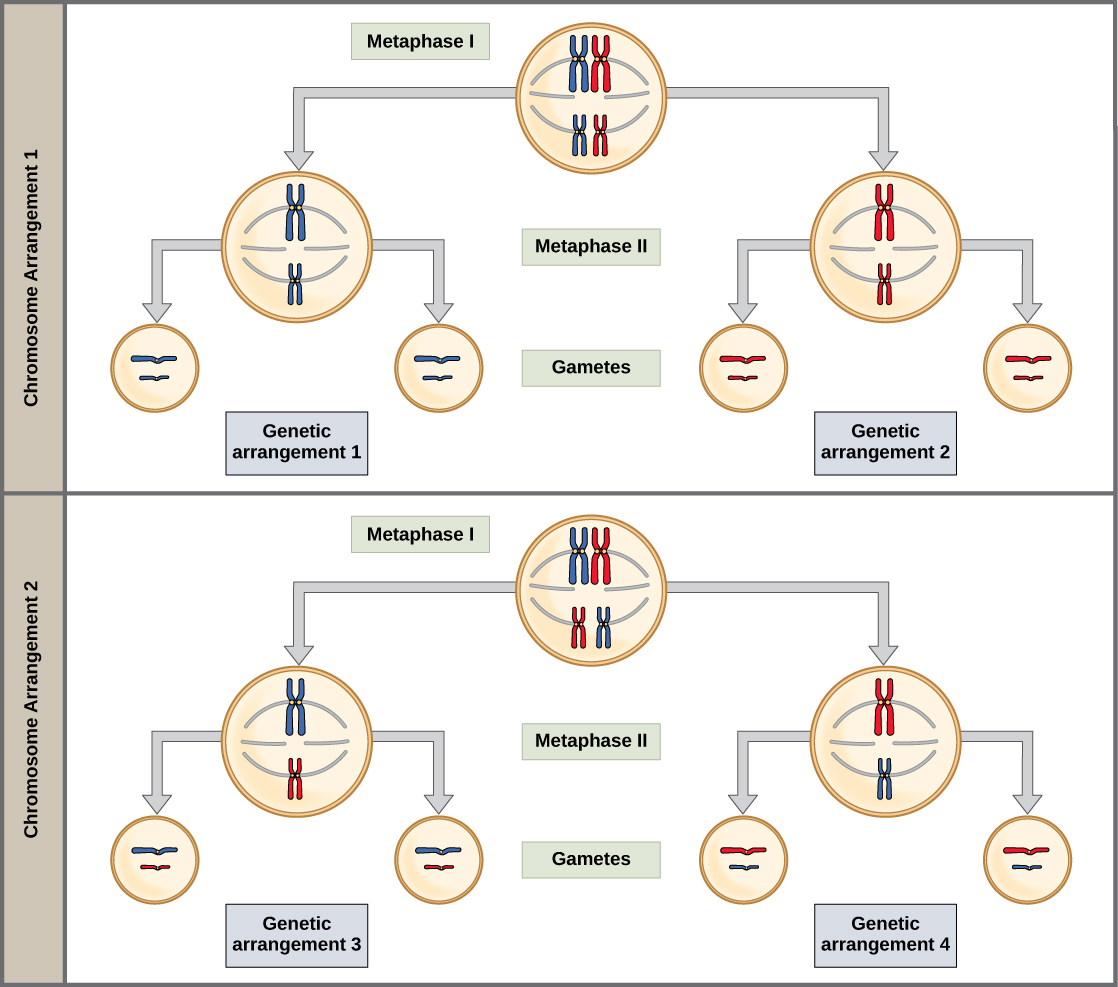 Independent assortment
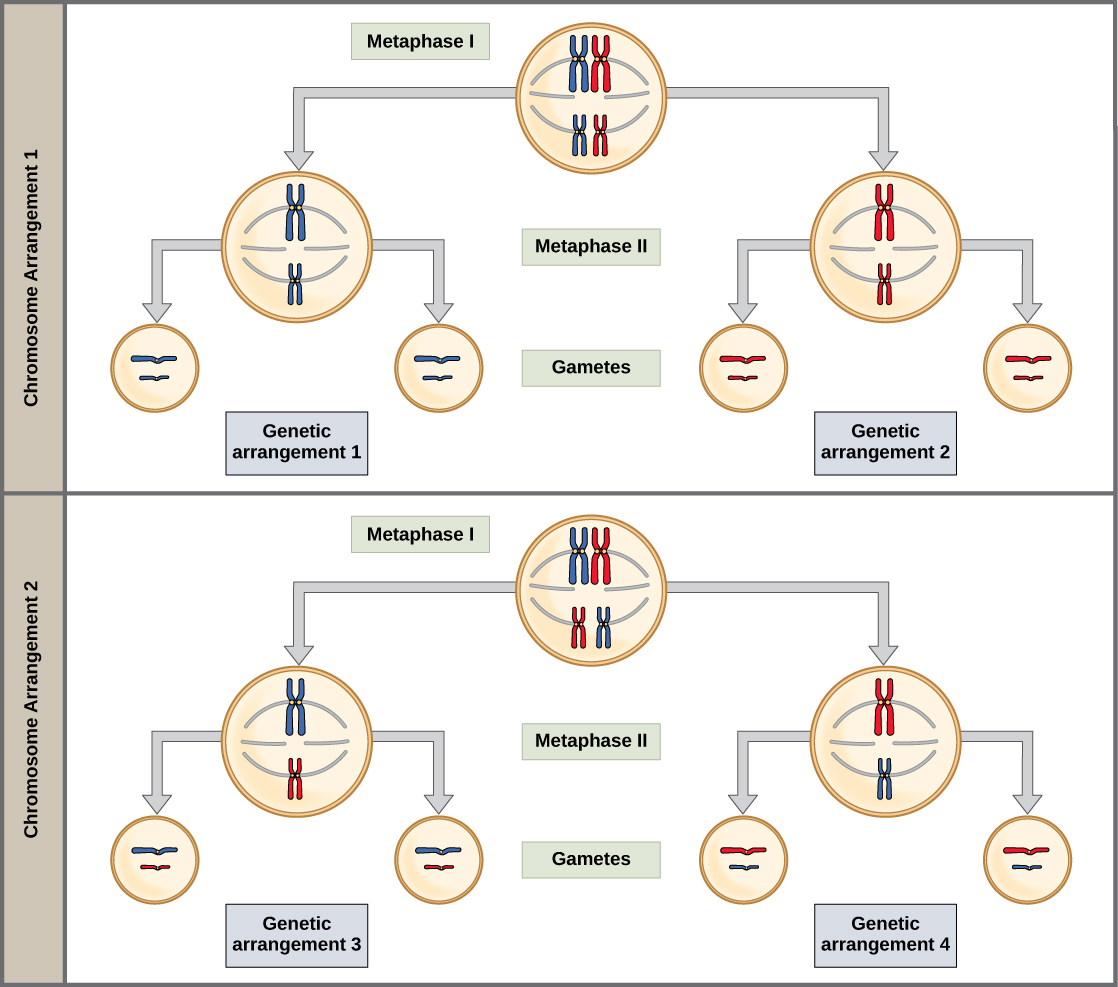 Meiosis II
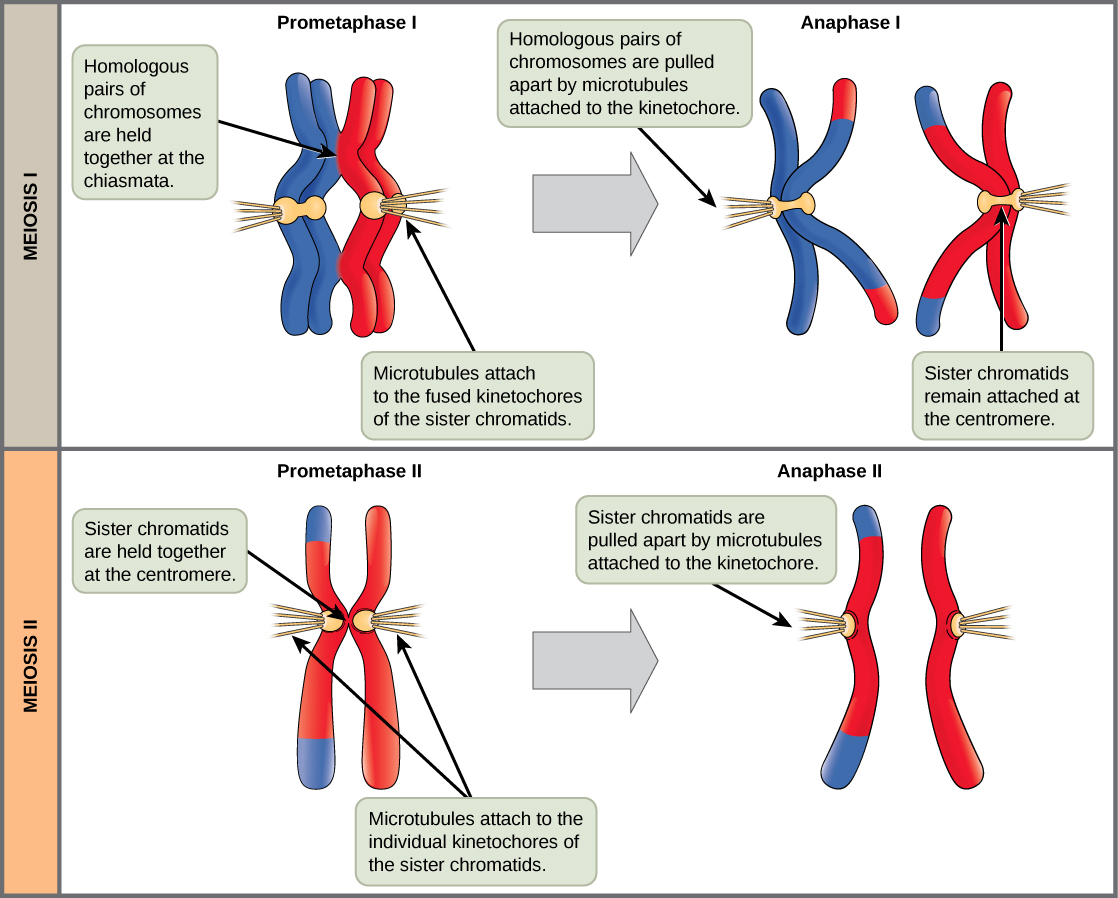 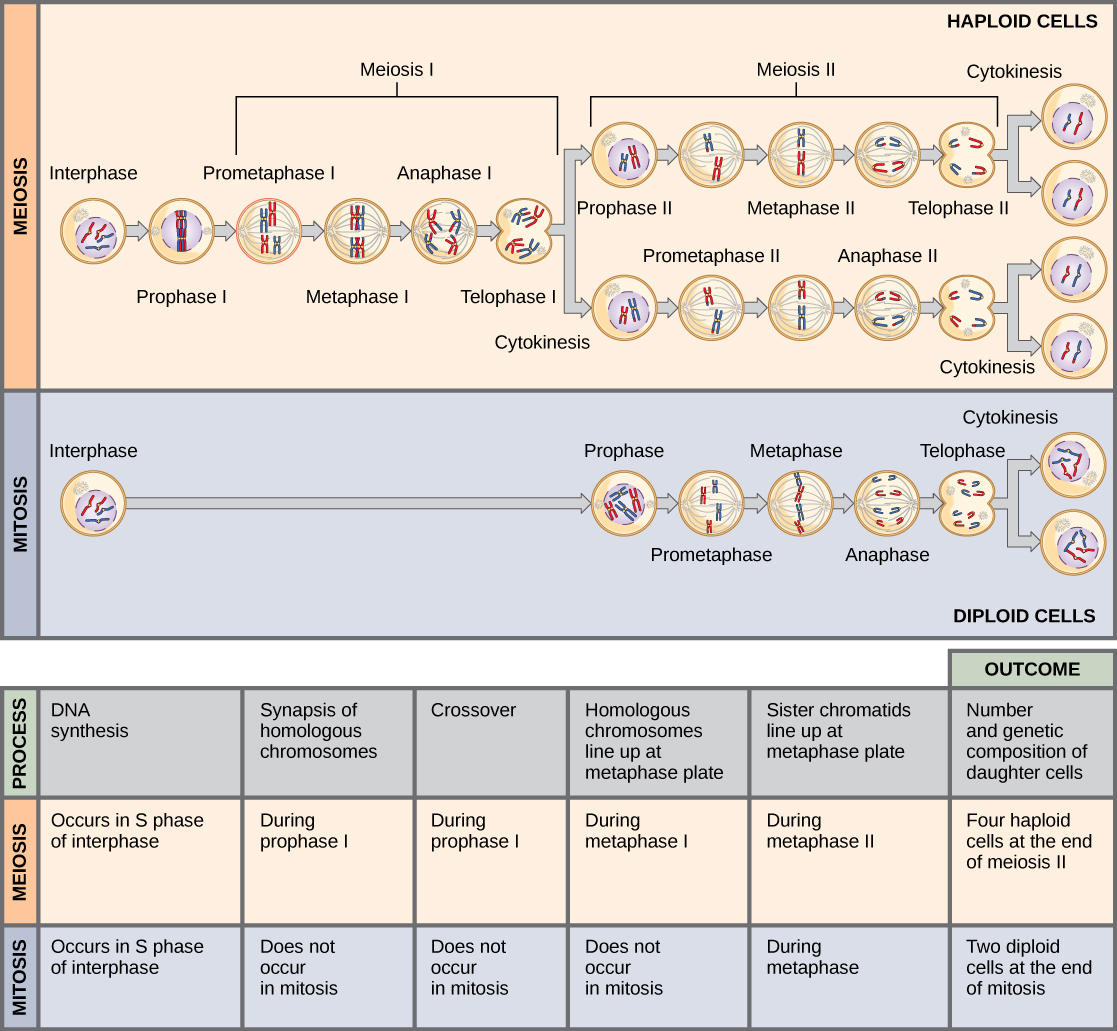 Nondisjunction
Failure of chromatids to separate
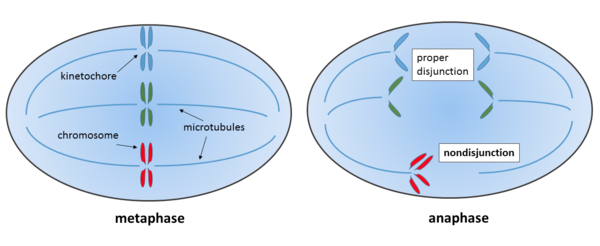 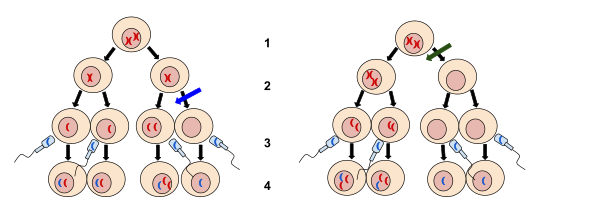 Aneuploidy
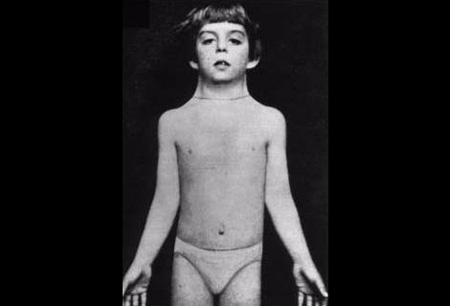 Monosomy
Turner’s syndrome
45 X - only one X chromosome

Trisomy
Down’s syndrome
3x chromosome 21
Edward’s syndrome3x chromosome 18
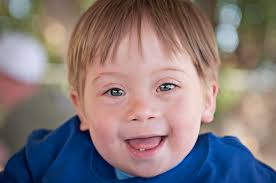 Gonadal Mosaicism
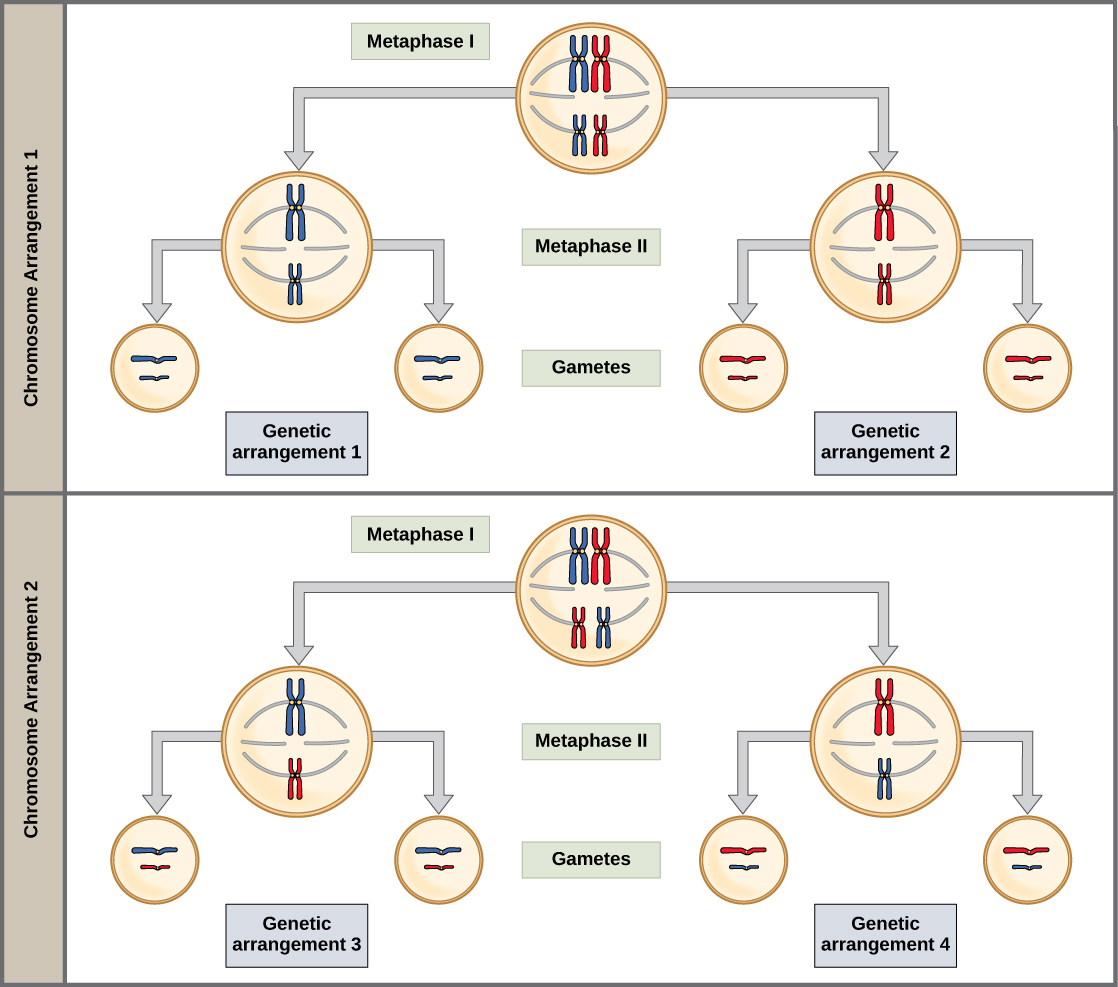 Genetics
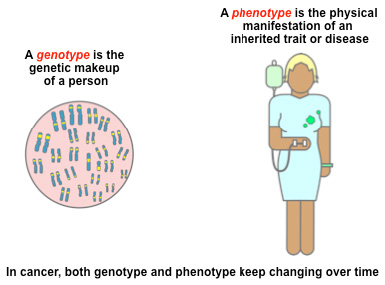 Definitions:
Penetrance

Variable expression

Sex limitation
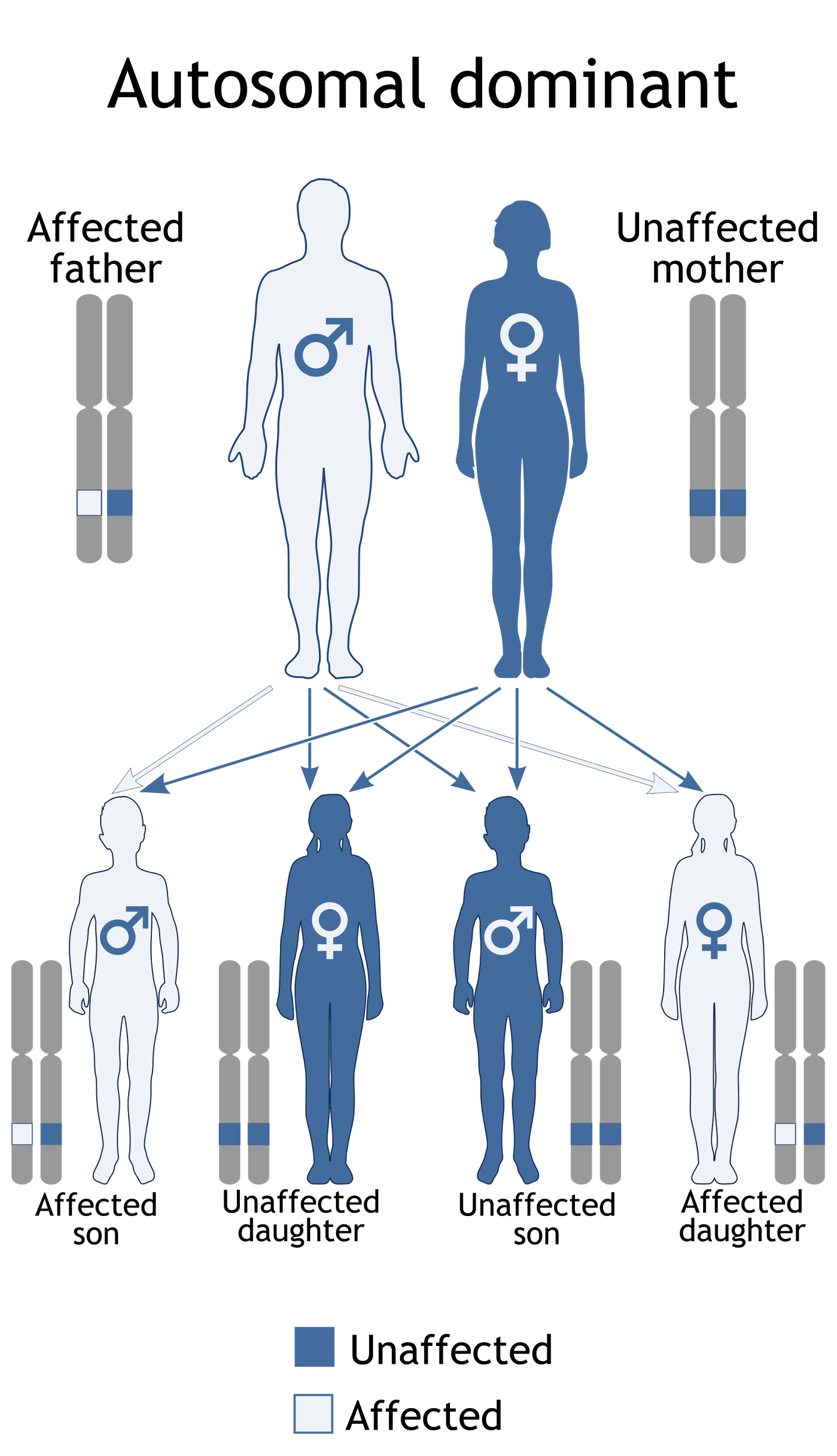 Only one defective gene needed

50% chance of offspring having condition

Examples:
Huntington’s Disease
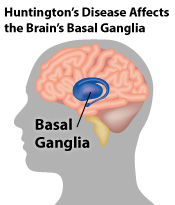 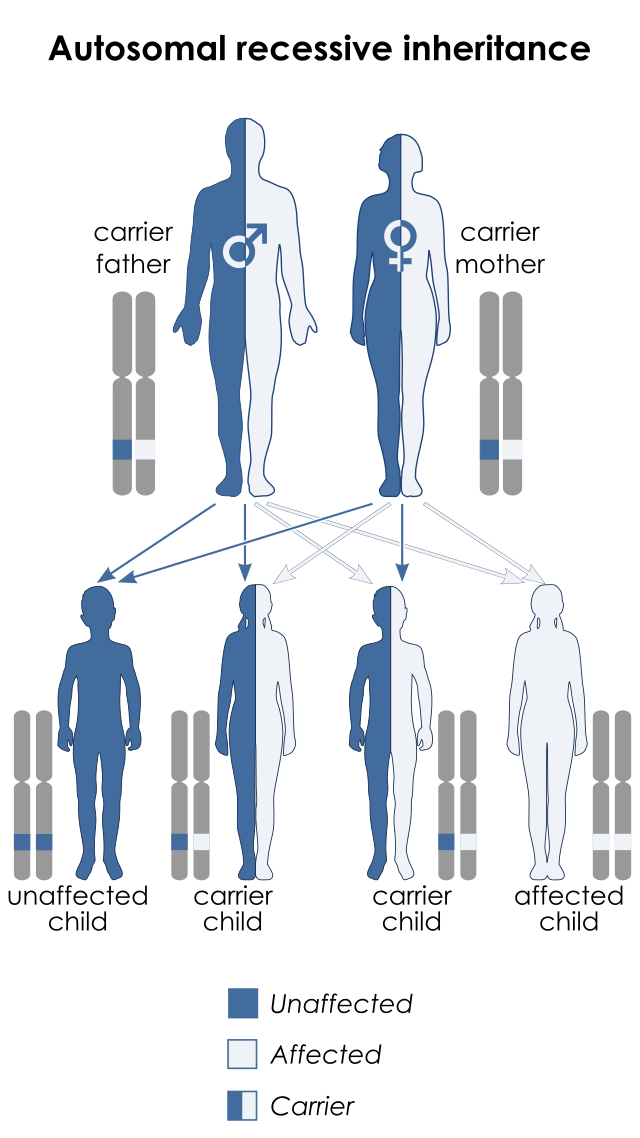 Two defective genes needed

25% chance of offspring having condition

50% chance of offspring being a carrier

Examples:
Cystic Fibrosis
X-Linked DOMINANT
(Paternal)
X-Linked DOMINANT
(Maternal)
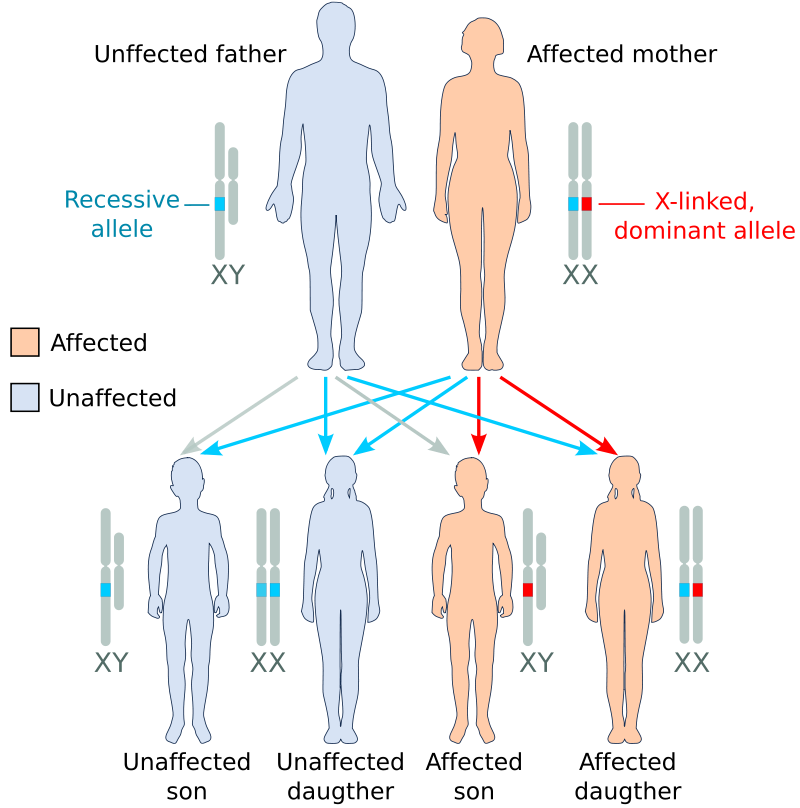 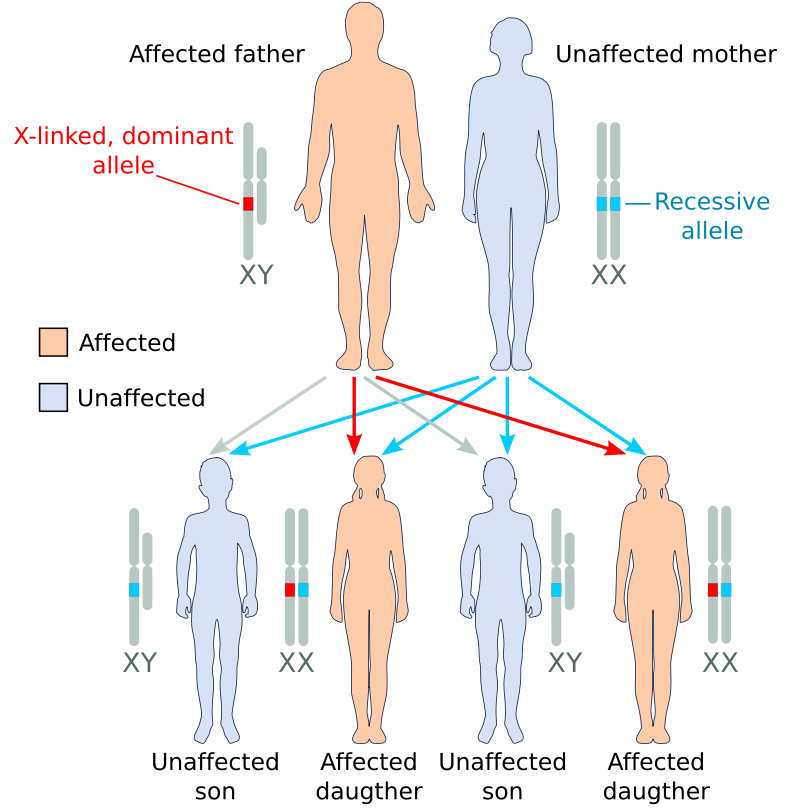 X-Linked RECESSIVE
(Maternal)
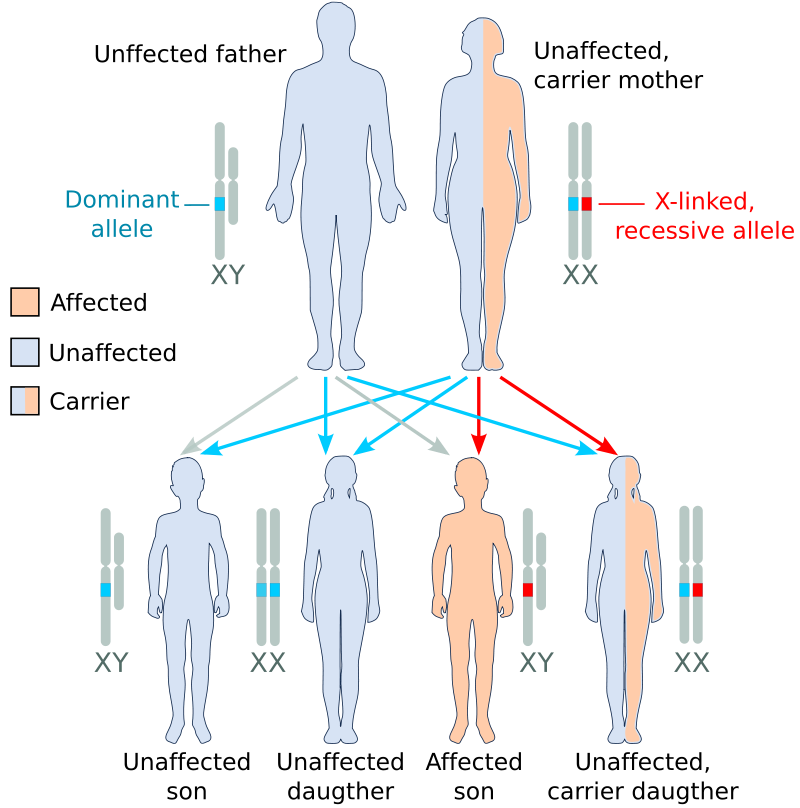 Examples:

X-linked dominant:
Alport’s syndrome (kidneys)

X-linked recessive
Duchenne’s muscular dystrophy
Lyon Hypothesis
X inactivation in females


Barr body
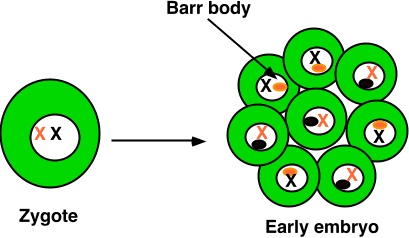 Knudson 2-hit hypothesis
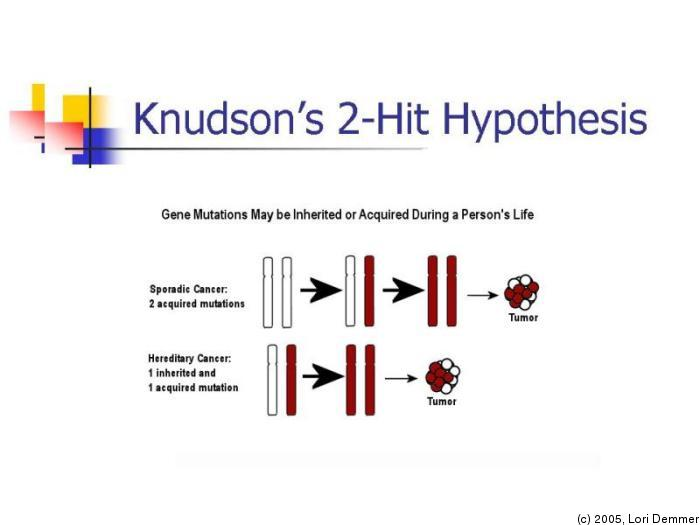